Сказка о самом чудесном чуде на Земле
6 «Е»  класс
В некотором 
царстве,
 в некотором
 государстве
жил-был ЦАРЬ.
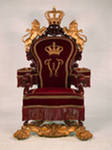 И было у него 
ТРИ сына.
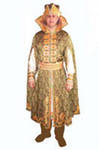 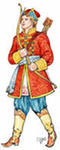 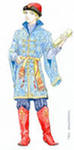 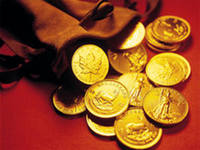 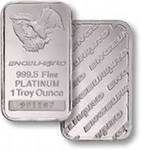 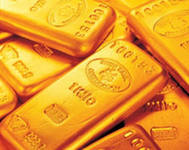 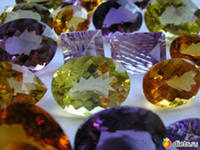 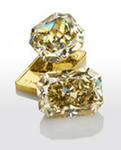 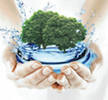 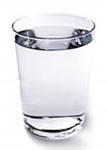 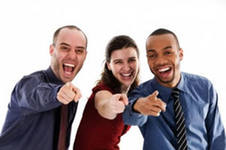 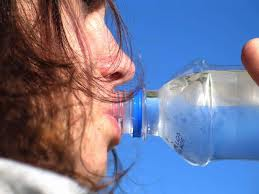 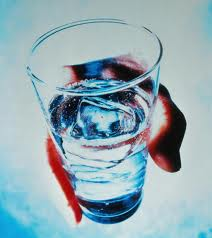 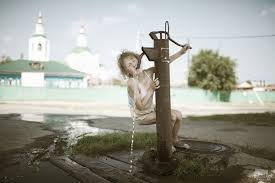 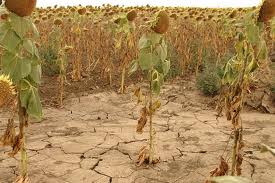 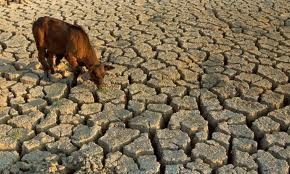 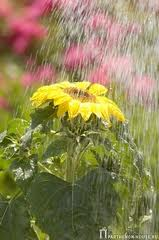 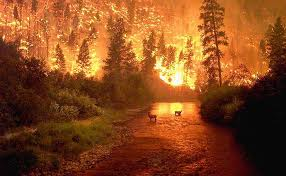 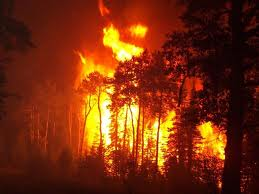 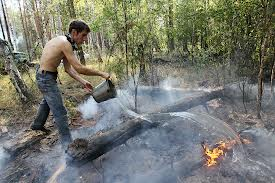 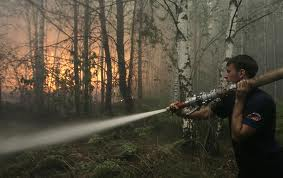 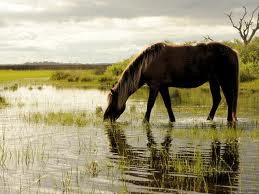 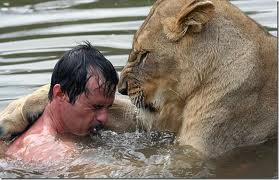 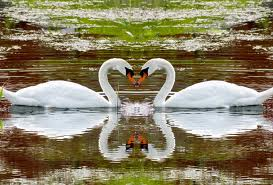 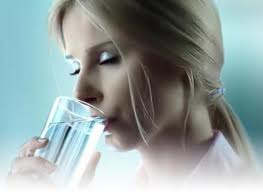 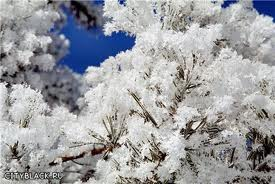 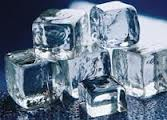 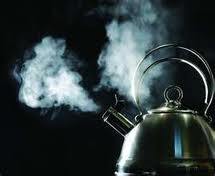 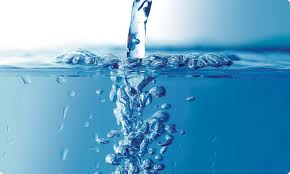 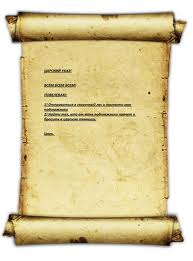 Царский указ:
Всем  - 
Воду беречь!
Водоёмы не загрязнять!
Царь.
Указ сей в нашу школу передали.Теперь и нам его выполнять!
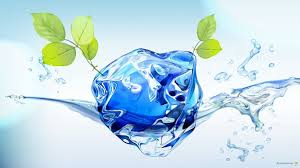 Спасибо  за внимание!
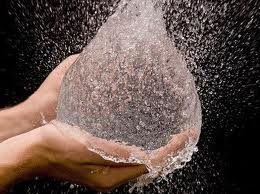